Clube de Ciências Colégio Candida Corina Taborda Alves
Patrulha das Ciências
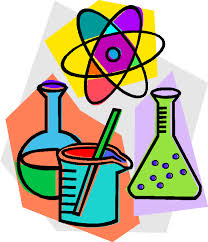 Objetivo:
*Auxiliar no aprendizado das Ciências da Natureza, oferecendo aos alunos e professores práticas que os aproximem da realidade, associando as Ciências da Natureza ao seu cotidiano.
Metodologia:
*Realização de oficinas durante as terças-feiras pelos pequenos grupos, conforme escala definida pela equipe, que tragam inovação e utilizem espaços e materiais diversos.
Desenvolvimento:
* Primeiramente houve a divisão do grande grupo em três pequenos grupos. Cada pequeno grupo com a sua respectiva disciplina. Bianca e Jéssica- Química/ Daniela, Rafael e Fernanda- Biologia/ Daniele e Roberta- Física.
Desenvolvimento
*Planejamento de oficinas juntamente com a Supervisora e os professores titulares das disciplinas, enfocando o conteúdo trabalhado, bem como possibilidades de abordagens relacionadas a estes conteúdos.

*Aplicação de ICDs (prévio e pós) anterior a aplicação das oficinas e posterior aplicação destas para que possam se obter dados precisos dos resultados.
Pré-teste, Pós-teste ou Sondagem
*Na realização da sondagem é bastante interessante que não só questionários sejam utilizados, mas também materiais alternativos como charges, figuras, palavras cruzadas, o que é o que é, bem como outros, explorando ao máximo a criatividade dos Oficineiros bem como a dos alunos.
Considerações finais:
*Por diversas vezes foi enfatizado a valorização de espaços alternativos no Colégio, bem como materiais de baixo custo e ferramentas de informática. Este ponto foi destacado pois o Colégio possui pouco espaço físico disponivel. Não possui laboratório de Ciências e possui de Informática, porém seu Sistema Operacional é o Linux, e apresenta algumas dificulades de operação e limitações como a falta de acesso a Internet.
Referências:
www.ucs.br/etc/conferencias/index.php/anpedsul/9anpedsul/.../631
www.redepoc.com/jovensinovadores/PossibilidadedeImplementacaodecl...